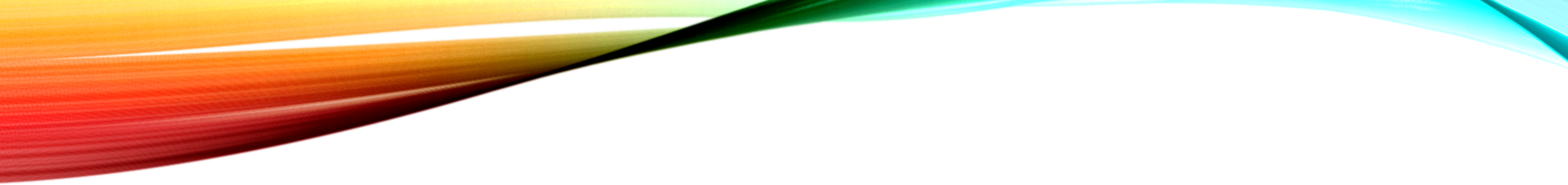 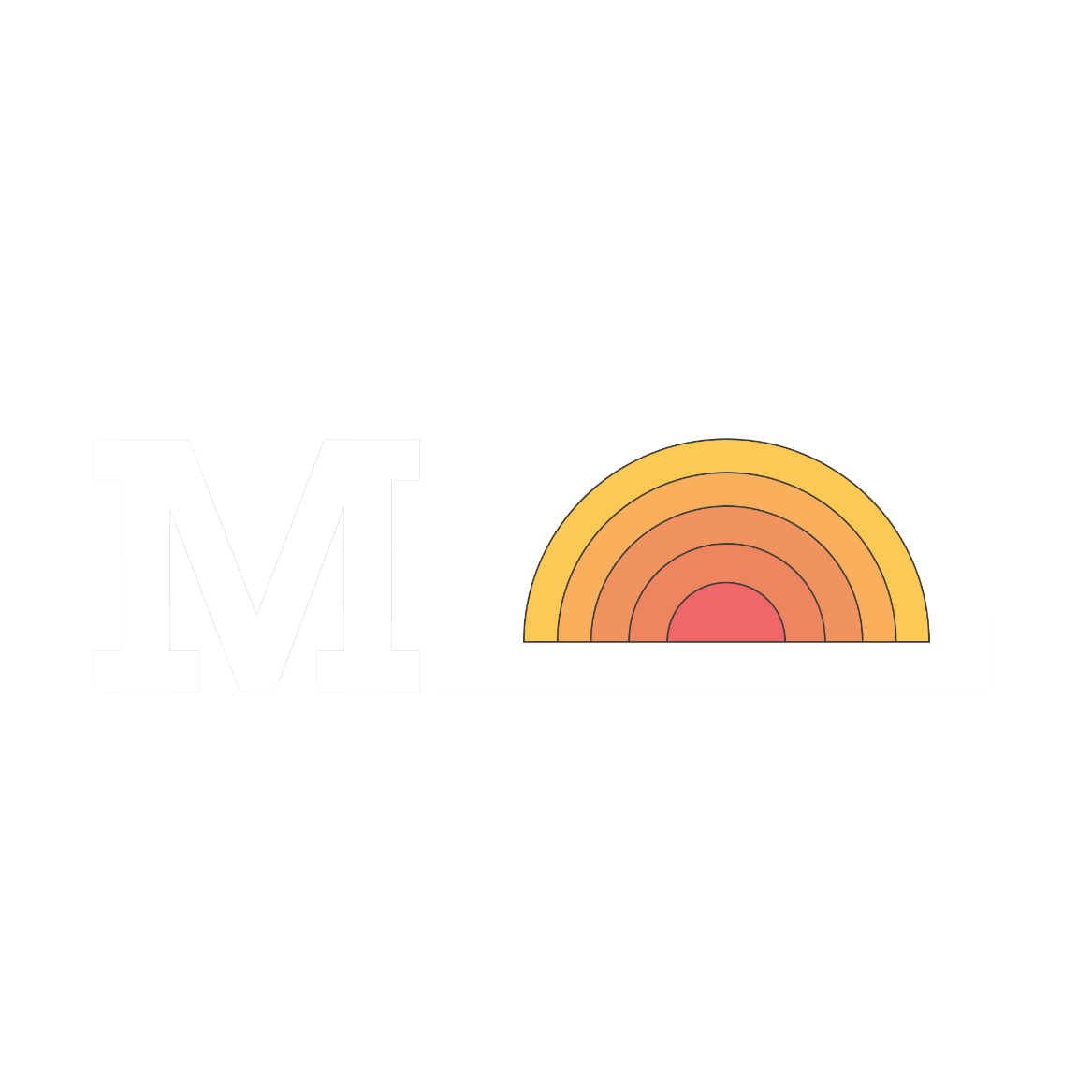 The Joy of Finally Learning
www.mldawn.com
Outline of the Talk
What is an Artificial Neural Network (ANN)?

What is a Perceptron?

Bayes’ Rule and Birth of Error Functions (with Derivations)

The Birth of Binary-Cross Entropy Function (with Derivations)

Forward Pass and Backward Pass in a Binary Classifier

A Demo
What is a neural network?
An ANN is a function approximator!
What is a function?
Examples of functions: real-valued, discrete-valued, and vector-valued


Applications of ANNs:
Recognizing hand-written characters
Recognizing spoken words
Recognizing faces
[Speaker Notes: MNIST
Speech Recognition
Face]
What is a neural network?
Unknown Function !!!
Image

Stock Information

Car Information
Cat / Dog (Prob. Vector)

Price ($) (real-valued)

Number (discrete-valued)
ANN Biological motivation
ANNs are inspired by Biological Learning Systems (BLS)
BLS: A massive interconnection of neurons




ANNs: 
Densely interconnected set of simple unites
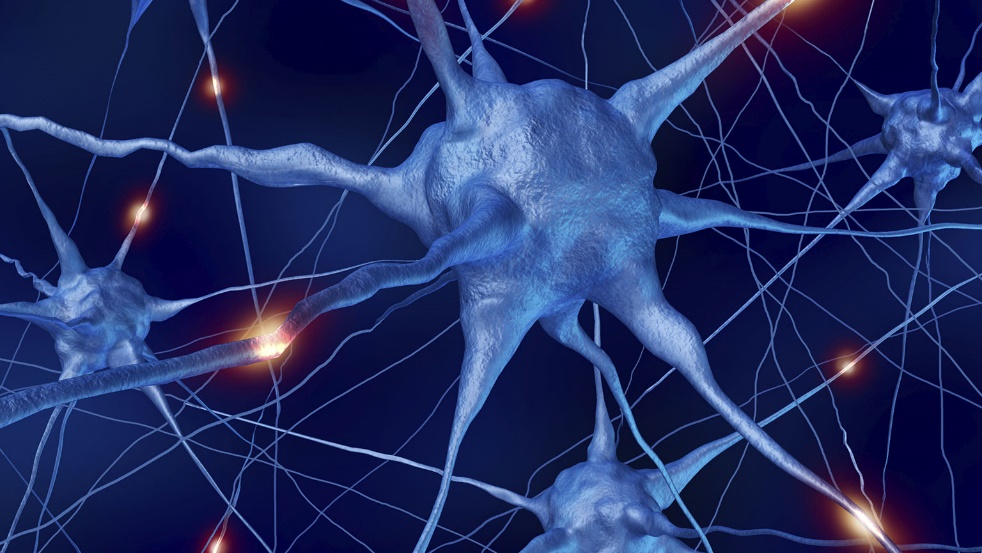 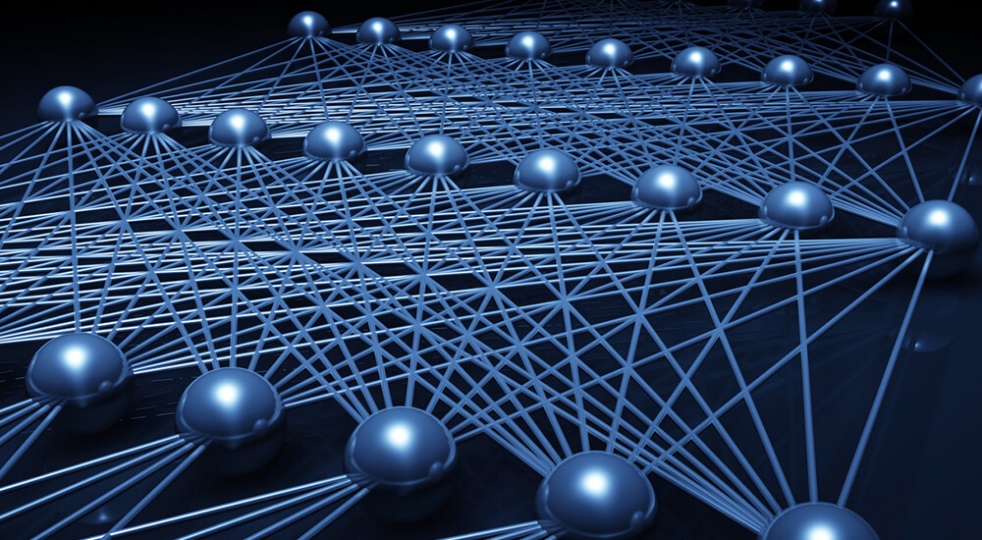 ANN Biological motivation
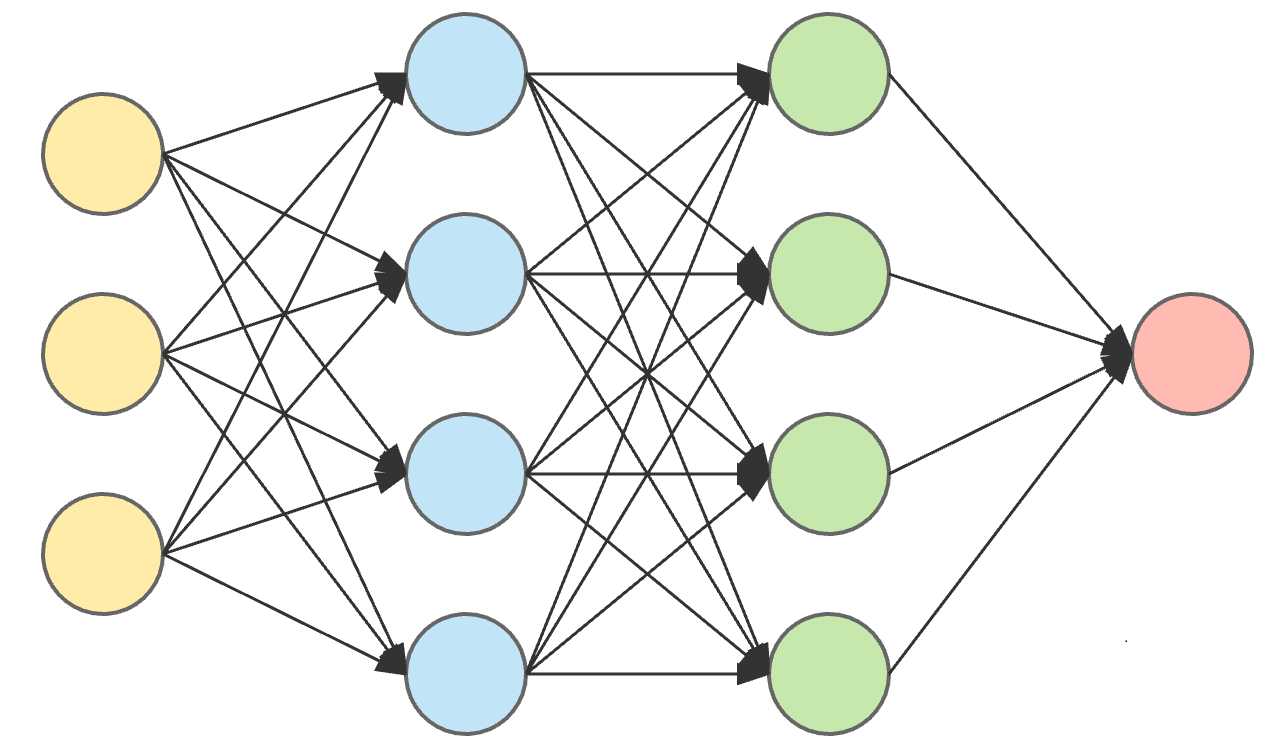 Simplest ANNA Perceptron
A perceptron
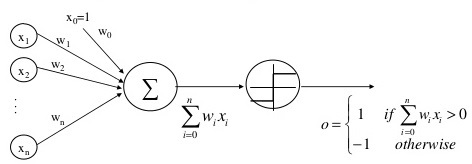 A perceptron
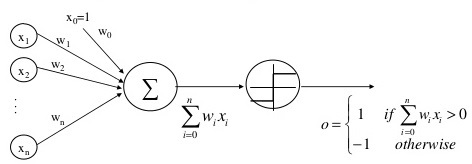 If z > 0
otherwise
A Perceptron: A deeper look
A Perceptron: A deeper look
The Birth of Error FunctionsDo I trust my ANN?
Bayes’ Rule
Taking the Logs() : A Simplification
The Bayesian Machinery (MAPE)
MAPE and ANNs : Supervised Learning
How can we apply the MAPE to an ANN with weights w?
Let’s assume that we have a set of examples (di,ti) where di is the i-th input and ti the corresponding target.
Then we can rewrite the likelihood as:
ANN
MAPE and ANNs : Supervised Learning
MAPE and ANNs : Supervised Learning
Binary Cross-Entropy Error FunctionThe Derivation
Binary Classification
Binary Classification
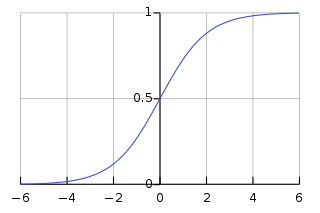 Input
Output [0, 1]
...
Compute Error
Back-Propagation
Binary Classification
Bernoulli Distribution
Binary Classification
Forward pass
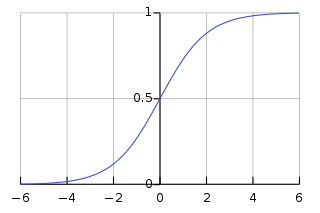 Binary Cross-Entropy Error Function
Binary Cross-Entropy Error Function
Backward pass
So the learning rule for both our learnable parameters (i.e., weights) is as follows:
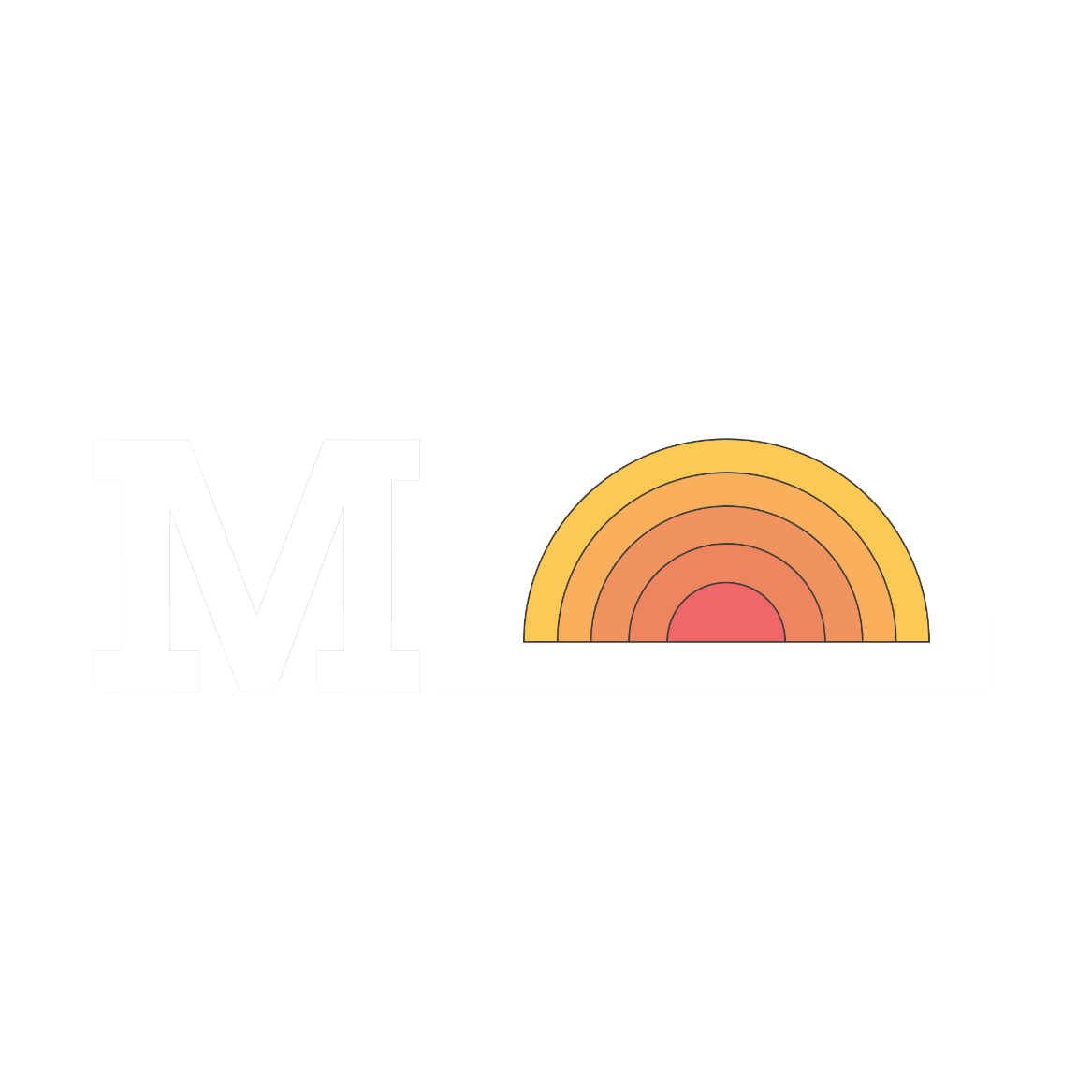 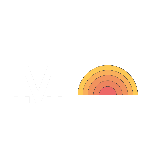 www.mldawn.com
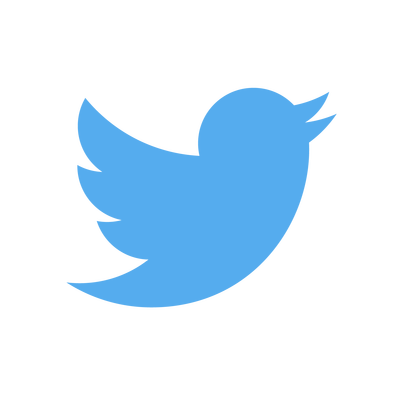 @MLDawn2018
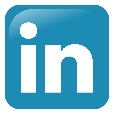 Mehran Bazargani
The Joy of Finally Learning
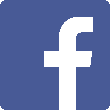 ML Dawn
Course Available at: https://www.mldawn.com/course/the-birth-of-error-functions/
Demo’s Code: https://www.mldawn.com/binary-classification-from-scratch-using-numpy/
[Speaker Notes: I hope that this has been informative for you. Cheers everybody!]